Secretaria Adjunta de Políticas Educacionais - SAGE  Superintendência de Políticas de Educação Básica – SUPEB
Núcleo de Mediação Escolar - NMEC
A Escola como espaço de acolhimento
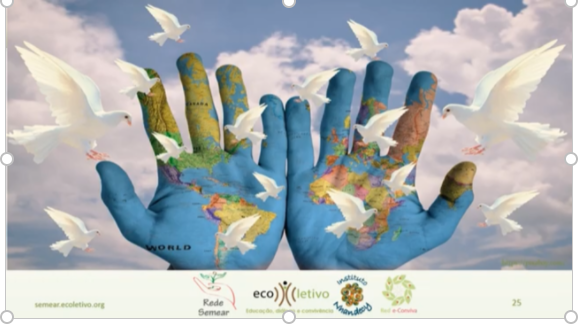 Adaptado de: https://ecolectivo.org/janelas
MATO GROSSO
2021
Apresentação
Caro Gestor!
Com a perspectiva do retorno das aulas presenciais em 08 de fevereiro de 2021 e pensando no momento continuum curricular 2020/2021 devido à suspensão das aulas presenciais e frente aos desafios enfrentados pela Pandemia (COVID 19), propomos a acolhida aos profissionais de educação do Estado de Mato Grosso, como gesto humanizado  de fortalecimento dos vínculos num processo de corresponsabilização, de trocas,  de comprometimento,  de formação de redes para resoluções  de questões que se apresentam dentro do ambiente escolar. 
Por que devemos realizar o acolhimento? Acolher significa o acesso a um espaço de refúgio, proteção, conforto e propicia condições para o diálogo e trocas. Toda acolhida é importante para fortalecer vínculos e compromissos e pode ser permeada das dimensões éticas, estéticas e políticas, pontuamos essas três dimensões por que a ética, parte do comprometimento com a escuta e inclusão das diferenças, a estética das possíveis soluções criadas por cada partícipe da escola e política por implicar com os contextos de participação.
  Importante entender os motivos para que fazer? Por que fazer?  Para quem fazer? O que fazer?  Como fazer? Abaixo elencamos passos do que pode ser realizado nesse momento de acolhida lembrando que cada unidade escolar apresenta uma identidade única, com realidades diferenciadas e autonomia, podendo ser a acolhida adequada conforme a especificidade do atendimento da unidade escolar.
2
Princípios do Acolhimento
Há três princípios básicos para guiar as escolas no que diz respeito ao acolhimento. São eles: a escuta ativa, o cuidado e a equidade. Detalharemos cada um desses princípios para ajudar na reflexão sobre esta ação tão importante a ser desenvolvida nas unidades escolares.

1º  PRINCÍPIO:  ESCUTA ATIVA 
A escuta ativa acontece quando estamos prontos a ouvir o outro, isso requer saber estar presente sem pressa e sem desculpas. O olhar diz muito na escuta ativa, precisamos olhar o outro sem julgar, com proximidade e carinho. Mas o quê fazer com o que o outro diz? Será que preciso dar uma opinião ou um conselho? Escutar não significa se tornar responsável por resolver os problemas ou os conflitos do outro, significa proporcionar a ele um momento em que possa compartilhar suas questões para que se sinta aliviado e perceba, por si só, novas possibilidades de ação. Quem fala nem sempre busca aconselhamento ou análise, mas se fazer ouvir. Com relação aos casos em que se toma conhecimento de problemas que colocam em risco a integridade física ou moral do outro (por exemplo: automutilação, crises de ansiedade, violência doméstica etc.), é necessário encaminhá-los, com o devido cuidado ético, para quem pode de fato auxiliar.
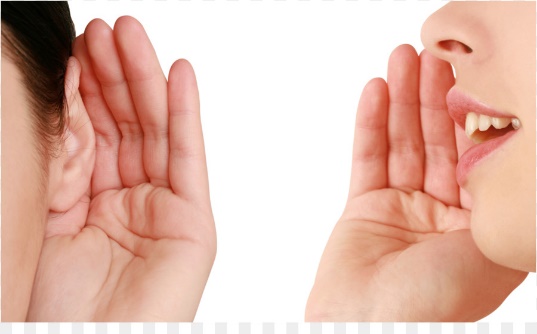 https://www.gratispng.com/png-3tf4gk/
Dica:
Para saber mais, indicamos o vídeo escuta ativa que pode ser acessado pelo link: https://youtu.be/7Wtp2PIHBEk
3
2º PRINCÍPIO: O CUIDADO
O cuidado abrange mais do que um momento de atenção, representa uma atitude de solidariedade e de desenvolvimento afetivo contínuo com o outro. Nesse sentido, podemos entender que cuidado é algo imprescindível para a vida e deve ser compreendido como fator preponderante para uma relação saudável e bem estruturada, incluindo as relações na escola. Para que o cuidado promova uma atitude de corresponsabilização entre as instâncias e os atores, é preciso que haja clareza quanto às expectativas para as ações propostas. A corresponsabilização ocorrerá sempre que todos os envolvidos no processo estiverem alinhados e cada um contribuir com a sua parte dentro da estrutura de funcionamento hierárquico vigente. Com o cuidado dentro da expectativa da solidariedade, o espaço ganha amplitude de sentidos e significados, podendo, assim, ressignificar e reconstruir o que for necessário. Quando o todo se sente pertencente e acolhido, as responsabilidades são compartilhadas e se fundamentam na sustentabilidade do processo.




3º PRINCÍPIO: EQUIDADE
 Quando pensamos em acolhimento, consideramos escutar e cuidar em uma perspectiva individual daqueles que demonstram necessidades socioemocionais e se encontram em situação de vulnerabilidade. A busca pela excelência pressupõe olhar para cada um e suas diferenças étnico-raciais e sociais, circunstâncias e trajetórias. Além disso, considerar a heterogeneidade territorial e de perfis de escolas. Portanto, é fundamental realizar diferenciações para que não se perca de vista pois cada pessoa tem um nome, uma história, tem singularidades, limites e potenciais implicados nos desafios e resultados de aprendizagem buscados e internalizados. Assim, recomendamos que todas as estratégias e ações de acolhimento sejam direcionadas a todos e combinadas/adaptadas para atender as diferentes necessidades, em especial o mapeamento das necessidades da comunidade escolar e planejamento das ações de acolhimento.





/
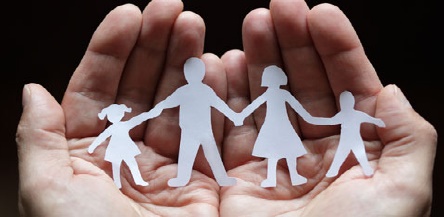 https://www.inc.com/curt-richardson/how-to-cultivate-a-culture-of-caring.html
http://pdhpsicologia.com.br/equidade/
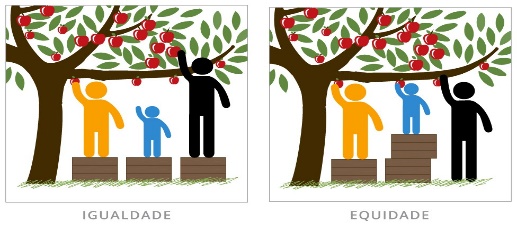 4
Desse modo, ter a equidade enquanto princípio no acolhimento significa considerar cada pessoa, não perdendo de vista o que a torna vulnerável, sendo que essa vulnerabilidade pode não estar restrita só ao campo individual. Por isso, ao identificar os que mais precisam de acolhimento, é necessário ter esse contexto como ponto de partida, mapeando quais são os grupos e profissionais que já se encontravam em situação de vulnerabilidade, por todas as marcações estruturais e sociais, e que, possivelmente, tiveram essa situação agravada pela pandemia.
PREPARAÇÃO VIRTUAL
 Para sensibilizar aos professores e funcionários na recepção acolhedora, sugerimos um contato remoto, com o envio prévio de vídeos e mensagens de sensibilização da equipe gestora.
 
https://www.youtube.com/watch?v=XF6-UarXFx0 – É preciso ser sonho sempre # Fundação FCN.
https://www.youtube.com/watch?v=CUQm1RyRi04 – Saudade Pinica Thardellylima.

Para o encontro presencial, é importante que a escola crie um ambiente acolhedor. Com esse objetivo, pode-se colar em algumas paredes fotos ou frases que remetam à memória de bons momentos, brincadeiras comuns do grupo, comentários típicos e engraçados que compõem o cotidiano escolar e que fortalecem a identidade do grupo e a sensação de pertencimento.
Para o encontro virtual, os gestores podem fotografar essas mensagens na escola e mostrar a todos no início da reunião on-line.
Sugestões para o Acolhimento
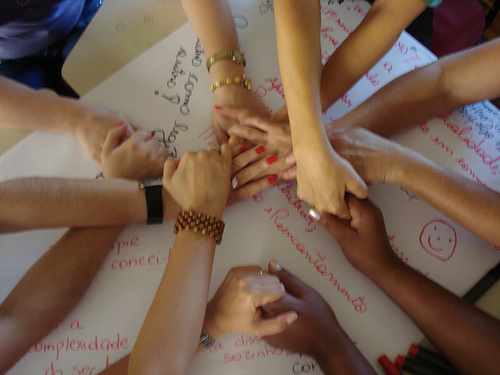 http://blcorporativo.blogspot.com/2012/08/humanizacao-em-ambientes-corporativos.html
5
Atividade ao ar livre 
Sugerimos realizar a recepção em um espaço aberto da escola (quadra, pátio), com uma atividade que movimente o corpo, como ioga, alongamento, dança etc. Os professores de Educação Física podem auxiliar na preparação e realização desse momento. Em seguida, convide as pessoas a se sentarem em círculo (seguindo a recomendação de distância necessária) para uma fala inicial da equipe gestora. Sugerimos que essa fala procure acolher com palavras, relembrar e valorizar as ações e atitudes positivas do grupo para manter as atividades após a suspensão das aulas presenciais, reconhecer a dificuldade que muitos passaram (incluindo-se nessa questão), em relação às restrições físicas, financeiras e emocionais e, até, situações de luto na própria família etc. O isolamento físico e os efeitos da pandemia geraram um contexto emocional atípico e com efeitos diversos, como traumas, estresse, ansiedade, dentre outros, que precisam ser considerados na retomada. Assim, respeitando os diferentes sentimentos e as condições emocionais de todos, tente passar uma mensagem que acolha e motive a equipe nessa retomada, é importante ter respeito, união e apoio mútuo com quem está ali.
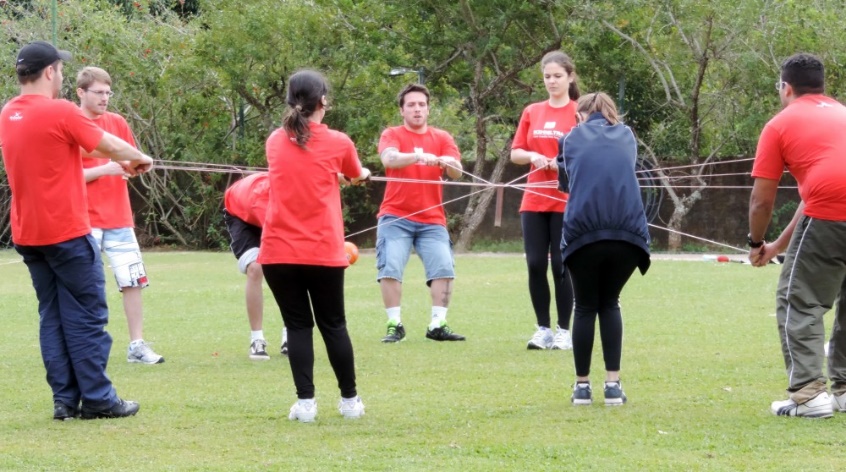 http://outboxtreinamento.com.br/outbox-estimula-competencias-profissionais-atraves-de-atividades-corporativas-desenvolvidas-ao-ar-livre/
6
CÍRCULO DE ACOLHIMENTO 














 
Sugerimos uma escuta coletiva com a dinâmica círculo de acolhimento. Comece apresentando a proposta ao grupo e os princípios (escuta ativa, cuidado e equidade). A condução do círculo de acolhimento é feita por um facilitador e cofacilitadores, que podem ser definidos previamente. O facilitador e os cofacilitadores possuem a função de conduzir o círculo. Nesse momento, por ser a primeira vez que será realizada a atividade, sugerimos que essa função seja dada a integrantes do grupo gestor.
 Para iniciar a atividade, pode ser utilizado um disparador com o intuito de convocar as pessoas a entrar em sintonia com o momento. Um disparador pode ser uma história, uma música etc. Caso gostem da opção de uma história infantil, sugerimos o texto “Pata de elefante”, de Luciene Regina e Paulino Tognetta (: < https://www.editoraadonis.com.br/livros/5/pata-de-elefante >.) , que trata sobre como aliviar a dor compartilhando o sentimento com os amigos. A partir do disparador, converse com o grupo sobre o tema, criando espaço para que todos tenham a oportunidade da fala. Para esse primeiro círculo de acolhimento, sugerimos as seguintes questões: 
• Como estou me sentindo neste momento?
 • O que foi mais difícil durante o isolamento físico? 
• Quais coisas novas aprendi durante esse período de suspensão das aulas presenciais? 
• O que espero da escola neste momento? Como última atividade do círculo, proponha ao grupo que elabore uma carta coletiva (tendo apenas um redator para garantir a segurança sanitária) ou grave um vídeo/áudio para os colegas que permanecerão em trabalho remoto.
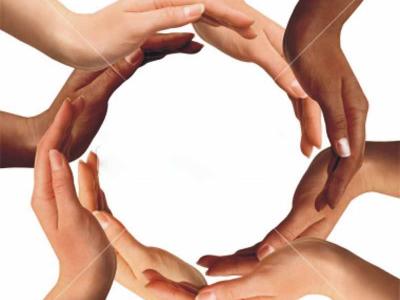 O círculo de acolhimento é uma prática de diálogo de grupo com espaço aberto para partilhar percepções da realidade em um ambiente seguro e acolhedor, por meio do exercício da escuta empática e da fala respeitosa. Essa prática, realizada periodicamente, constitui-se como um importante recurso para ajudar toda a comunidade escolar a lidar com aspectos socioemocionais e estabelecer uma cultura de solidariedade pelo outro e de cuidado mútuo.
http://www.unama.br/noticias/unama-realiza-circulo-restaurativo-em-alusao-ao-dia-da-mulher
7
Dinâmicas acolhedoras
Árvore dos desejos 
A árvore dos desejos tem uma representação de árvore em que, no topo, as pessoas colocam frases ou palavras que dialoguem com desejos para um momento específico. Essa atividade aberta pode ser uma boa ação de acolhimento por proporcionar que as pessoas expressem suas expectativas e desejos para aquele momento ou um momento próximo. O convite para canalizar os pensamentos para algo positivo não resolve problemas, mas contribui para uma sensação de bem-estar, e os desejos reunidos em uma árvore simbolizam as expectativas que os unem. A árvore pode ser montada em um espaço coletivo, como a entrada da escola, ou mais reservado, como as salas de aula, a sala dos professores, a secretaria, a cozinha… Para provocar a reflexão, no caule ou próximo à árvore pode ser colocada uma pergunta: “Como quero me sentir ou o que quero fazer quando a pandemia acabar?”. Como toda árvore, essa também precisa de cuidados. Se ela ficar muito carregada, a equipe de acolhimento pode retirar alguns bilhetes para dar espaço a outros. Caso isso seja feito, é possível deixar ao lado da árvore uma caixa contendo esses bilhetes retirados, com a plaquinha “Floresta de desejos”
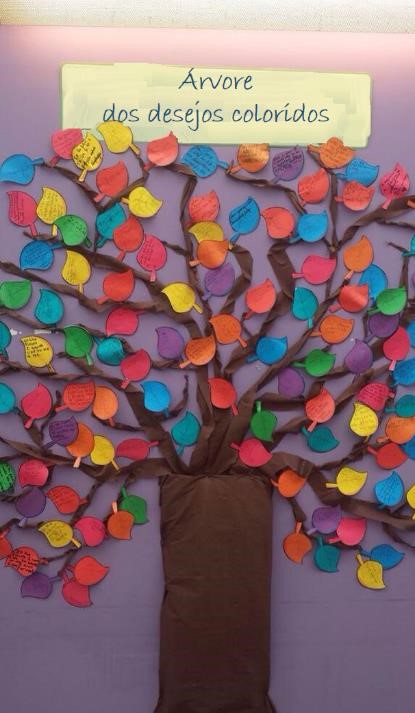 https://www.pedagogiadascores.com.br/desejos.html
8
Varal de sentimentos 

O varal de sentimentos pode ser uma estratégia de acolhimento durante todo o período em que a escola está em formato híbrido de funcionamento, até a normalização das aulas presenciais. É um espaço aberto em que as pessoas podem compartilhar seus sentimentos. A equipe de acolhimento pode ter no varal de sentimentos um “termômetro” de como as pessoas estão, que pode ser renovado a cada semana. O varal pode ser colocado em espaços comuns, como pátio, corredor ou para públicos específicos, em locais como a sala dos professores e salas de aula. 
Etapa 1 Definir o tempo de realização do varal (por um mês, com troca semanal, por exemplo) e quem ficará responsável por coletar os papéis e compartilhar com os colegas os sentimentos e bilhetes escritos. 
Etapa 2 Selecionar um espaço aberto para preparar o varal e fazer uma montagem convidativa, de acordo com a criatividade e a inspiração da equipe. 
Etapa 3 Colocar uma plaquinha com uma pergunta mobilizadora para a escrita, por exemplo, “como estou esta semana?”, assim como uma plaquinha informando que aquele é um espaço seguro e respeitoso para compartilhar os sentimentos, que não é preciso se identificar, além de outras dicas de como podemos nos expressar com respeito. Para garantir a segurança sanitária, é importante deixar um frasco de álcool em gel ao lado das canetinhas/lápis e papéis.
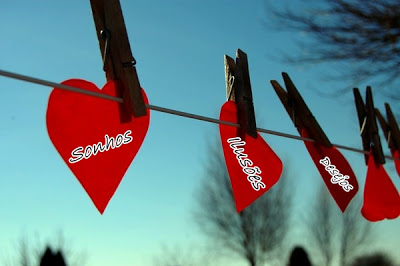 http://majoli-rabiscosdaalma.blogspot.com/2012/06/sentimentos-no-varal.html
9
Escola e família: diálogos em ação
A complexidade da sociedade hodierna e a transformação da vida familiar contemporânea , transformada pelo modelo econômico vigente e pelas tecnologias, impõe para a equipe escolar um olhar renovado. Olhar este que se ancora em pensar no acompanhamento das famílias em sua singularidade, sem julgamento de valor ou preconceito. Desse modo, a escola contribuirá para o desenvolvimento e a aprendizagem dos estudantes.
A escola é a principal referência de toda ação educativa. Por isso, falamos aqui  na perspectiva de uma escola humanizadora, na qual todos se relacionem de maneira afetuosa e embasada em valores ético e morais.
Mesmo sabendo que alunos e famílias pertencem a uma sociedade que privilegia a fluidez das coisas e a pouca durabilidade das relações, como assegura Zygmunt Bauman, as instituições escolares se debruçam para cativar os estudantes na sua rotina natural. Por isso, é importante que se construa  pontes bem alicerçadas para forjar o vínculo com as famílias. 
Umas das formas de sustentar essa ponte é o cuidado. O cuidar em seus diferentes níveis, estabelecido como cultura institucional; o cuidar do ambiente escolar para garantir a integridade física e o acesso a todos; o cuidar da comunicação, isto é, do falar com o outro para que este se sinta respeitado e acolhido, mesmo que sua opinião seja discordante; o cuidar para comunicar e compartilhar o sentido das ações.
Tendo em vista o contexto da pandemia que temos vivenciado hoje, todo esse cuidado e atenção devem ser priorizados no retorno às aulas. Deixamos aqui algumas reflexões para nortear ações a serem desenvolvidas na escola para uma melhora na relação entre família e escola. 
Perguntas para reflexão
A equipe procura ativamente a parceria com as famílias?
Quais as ações nesse sentido?
Como gestor, quais são suas propostas para manter essa relação viva e saudável no cotidiano de sua equipe e de sua unidade escolar?
Como as propostas educacionais são apresentadas aos familiares em sua escola?
Que tal refletir com sua equipe sobre como potencializar essa comunicação?
10
Escola e família: diálogos em ação
De que maneira as estratégias de ensino e resultados de aprendizagens são compartilhados em: 
-  Reuniões  com familiares?
-  Murais na escola?
-  Eventos?
-  Outros meios de comunicação, como site e redes sociais?
- Para além de compartilhar estratégias e resultados, como possibilitar a participação de familiares na definição das ações escolares?

Caminhos Possíveis
Ter espaços de acolhimento dos familiares, como a recepção da escola. Mesmo em locais sem recepção, é possível fazer  um canto agradável em algum corredor, com local para se sentar e ler um livro enquanto espera.
Ter orientações claras, expressas em documentos oficiais da escola, sobre o atendimento dos familiares.
Contar com mecanismos de diálogo com familiares, como mural, blog e página no facebook, e atualizá-la periodicamente.
Analisar algumas comunicações utilizadas com os familiares e verificar se a linguagem favorece a compreensão e a criação/manutenção de vínculos.
Sobre a reunião com os familiares, verificar se:
os horários das reuniões com os familiares estão adequados;
contemplam momentos dedicados à apresentação de produções e resultados dos estudantes;
Contemplam momentos de fala coletiva;
Contemplam momentos em que os familiares possam falar sobre o que acontece na escola; desejos, preocupações...
11
Escola e família: diálogos em ação

Para outros espaços efetivos de participação dos familiares:
prever ações para que o Conselho Escolar seja um espaço efetivo de participação e os demais familiares possam acompanhar suas resoluções;
manter conduta de abertura para que os familiares contribuam para a escola a partir do que sabem fazer e podem oferecer, por meio de ações de voluntariado.
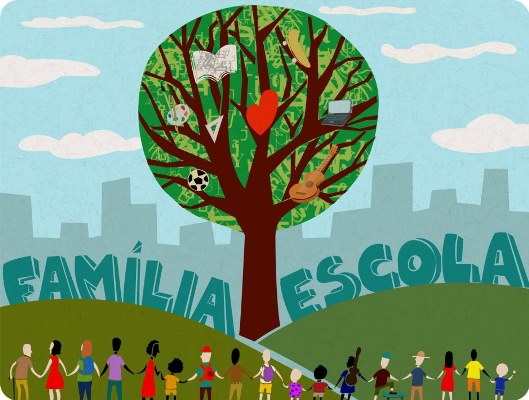 https://educacao.estadao.com.br/blogs/vital-brazil/wp-content/uploads/sites/309/2016/01/familia-escola-vital.jpg
Posso ajudar em…/preciso de ajuda em…
 É um mural que contribui para o autocuidado e o cuidado mútuo. Nesse mural, as pessoas podem se sentir à vontade para escrever algo que poderiam fazer por alguém ou algo em que gostariam de receber ajuda. Pode haver uma plaquinha explicando seu propósito e indicando que as pessoas coloquem informações para que possam ser localizadas, como nome, turma, telefone etc. Se montado na sala dos professores, pode ser um meio para oferecer e pedir ajuda entre pares, incluindo sobre uso de tecnologias, apoio para elaboração de atividades ou aulas etc. A escolha de um local mais reservado pode tornar a ação mais confortável para as pessoas, que se sentirão menos expostas. Um mural como esse também pode ser uma estratégia para apoiar as famílias, se colocado à disposição delas na escola. A partir dessa ideia, a escola também pode fazer um movimento de enviar virtualmente para as famílias esse convite de troca, de forma que elas consigam responder “posso ajudar em.../preciso de ajuda em...”
12
Referências Bibliográficas

Brasil. LDB: Lei de Diretrizes e Bases da Educação Nacional, LDBEN n. 9394, de 20 de  dezembro de 1996, que estabelece as diretrizes e bases da educação nacional – 2. ed. –  Brasília: Senado Federal, Coordenação de Edições Técnicas, 2017.

BAUMAN, Zygmunt. Modernidade Líquida. Rio de Janeiro: Jorge Zahar, 2001.
PEREZ, Tereza (org). Diálogo escola-família: parceria para aprendizagem e o desenvolvimento integral de crianças, adolescentes e jovens, São Paulo: Moderna, 2019.

https://www.institutounibanco.org.br/wp-content/uploads/2020/10/PA_Protocolo_Acolhimento-PF_09out2020.pdf 

Vídeos
https://www.youtube.com/watch?v=XF6-UarXFx0 – É preciso ser sonho sempre # Fundação FCN
https://www.youtube.com/watch?v=CUQm1RyRi04 – Saudade Pinica Thardellylima
A escuta ativa - YouTube 
www.youtube.com/watch?v=7Wtp2PIHBEk&feature=emb_logo
13